Abnormal Psychology
Types of Psychological Disorders
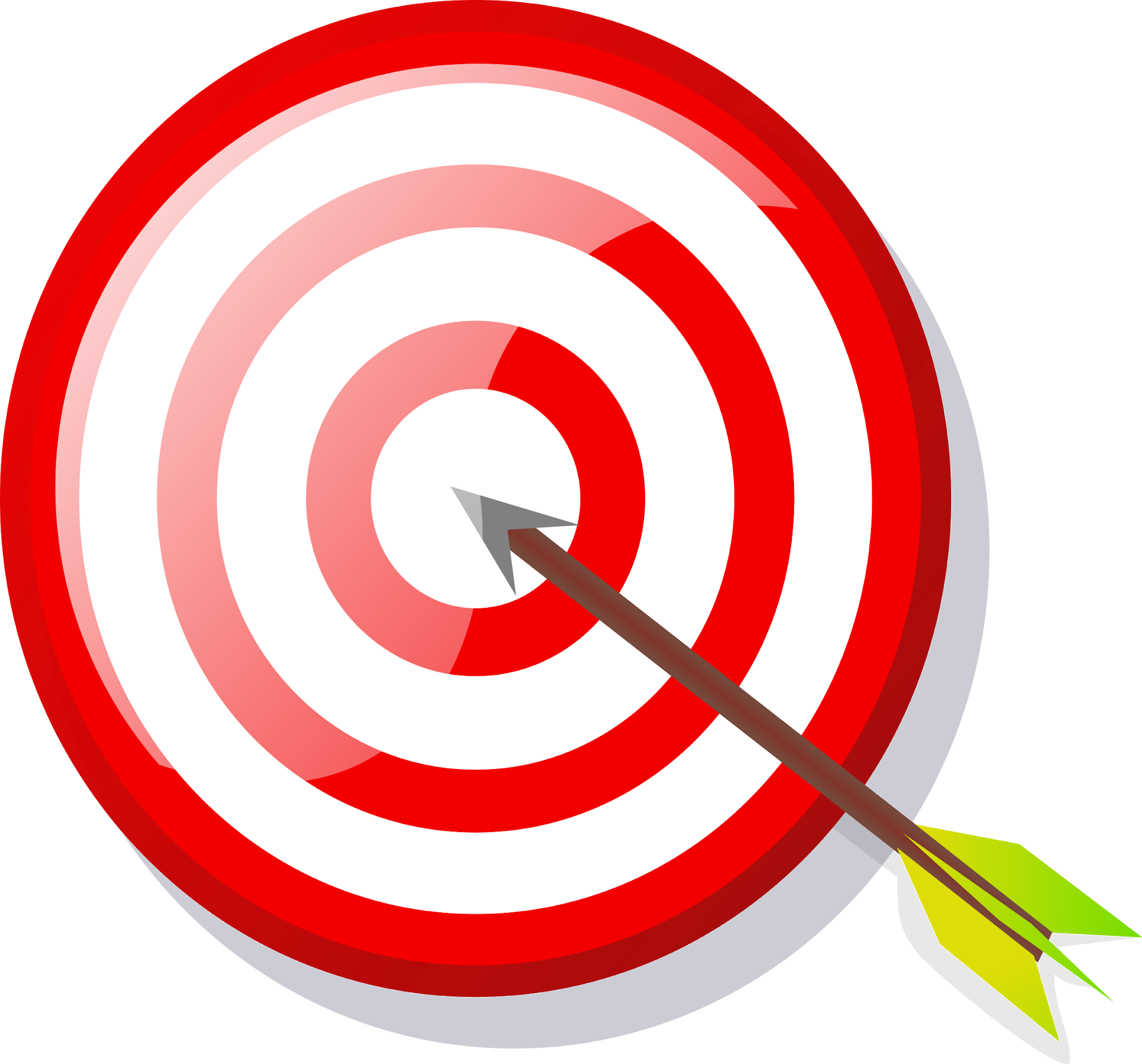 Agenda
Rates of Disorders
Schizophrenia Example
Learning Target
I can explain why diagnosing ADHD is controversial.

I can describe major disorders.
Follow up from Monday
Marilyn, a 60 year old woman, claims that she is being set up in a government conspiracy to get her incarcerated. She states that she feels an overwhelming “need to get on a plane and go away.”
A 17 year old Susanna is anxious when she is not the center of attention. She often responds to minor events with explosive and prolonged  emotional reactions. Despite the drama, Susanna earns decent grades in school, participates in a number of extra curricular  activities, and has a number of friends. 
Twenty-four year old Syd says he hears the voice of an angel guiding him to touch the head of all the children he encounters to anoint them with the spirit of God. He has a part-time job at a fast good restaurant owned by his uncle but is strictly forbidden to enter the dining area. Syd’s mother recently found him in his bedroom eating pages from a Bible.
Marilyn diagnosed with a major depressive disorder
Susanna Kaysen diagnosed with a borderline personality disorder (subject of the movie, Girl, Interrupted)
Syd Barrett (founding member of the band Pink Floyd) - never formally diagnosed, but it was thought he suffered from schizophrenia.
[Speaker Notes: Today we will look at these disorders and more.]
Biopyschosocial Approach
Stress, Trauma, Learned helplessness, mood- related perceptions and memories
Psychological influences
Evolution, individual genes, and brain structure and chemistry
Social Cultural influences
Biological Influences
Roles, Expectations, Definitions of normality and disorder
Rates of Psychological Disorders
Who is the most vulnerable to psychological disorders? At what times of life?
The U.S. National Institute of Mental Health estimates that 26% of adult Americans suffer from a diagnosable mental disorder in a given year.
Source:  National Institute of Mental Health, 2008
[Speaker Notes: Who]
Who is most at risk for a mental disorder?
Source: World Health Organization 2004
[Speaker Notes: Answer varies. Poverty crosses ethnic, and gender lines. The question remains does the disorder cause poverty or does poverty cause the disorder?

There is a wide range of protective factors for mental disorders.

At what age do these strike?  Early adulthood.

Over 75%  of those sampled had their first symptoms by age 24
Antisocial Personality disorders and phobias are the earliest to appear around age 8
Alcohol Use]
When do these disorders’ symptoms typically emerge?
Antisocial personality disorder symptoms -  Median age  of 8 
Phobias -  Median age of 10
Alcohol Use disorder, Obsessive-Compulsive disorder, Bipolar disorder, and Schizophrenia - Median age of 20
Major Depression  - Median age of 25
Specific Diagnostic Categories
Neurodevelopmental Disorders    		Trauma and Stressor Related Disorder  
Neurocognitive Disorders                            Somatic Symptom and Related Disorder
Schizophrenic Disorders			     	 Dissociative Disorders
Bipolar and Related Disorders			 Feeding and Eating Disorders
Depressive Disorders					 Personality Disorders
Anxiety Disorders
Obsessive-Compulsive and Related Disorders
Trauma and Stressor Related Disorder
[Speaker Notes: Neurodevelopmental Disorders are impairments of the growth and development of the brain impacting emotion, learning ability, self control and memory. These unfold as we grow. Autism, ADHD

Neurocognitive Disorders- sustained attention, executive functioning skills(decision making, error correction), learning and memory, language, visual perception, social (rec of emotion) - Alzheimer’s, Parkinson’s

Schizophrenic - delusions, hallucinations, etc. - Schizophrenia to Delusional disorder to Catatonia

Bipolar - mood disorder]
Schizophrenia (split from reality)
Characterized by delusions, hallucinations, disorganized speech and/or diminished or inappropriate emotional expression.
Criteria for diagnosis:
Delusions
Hallucinations
Disorganized Speech
Grossly disorganized or catatonic behavior
Negative symptoms (diminished emotional behavior)
Possible causes
Neglectful child rearing
Prenatal viral infections
Dopamine overactivity
Schizophrenia
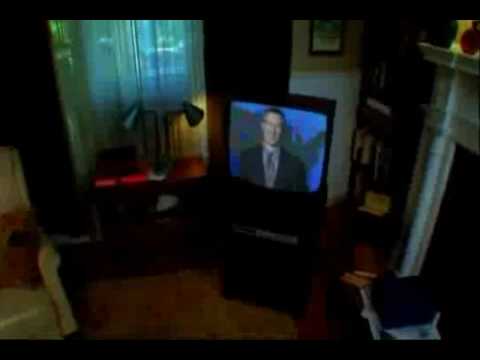 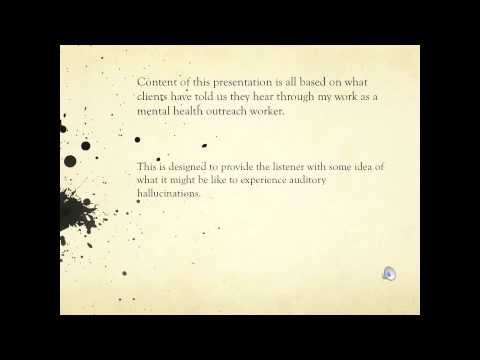 Dissociative Disorders - conscious awareness becomes separated from previous memories, thoughts and feelings.
Dissociative Amnesia - partial or total loss of important personal information that may occur after a stressful or psychologically traumatic event
DID - two personalities within one person, each with own identity (Multiple Personality disorder)
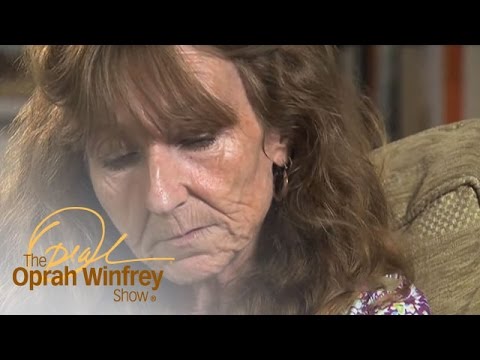 Disorders Flipbooks or Flashcards
Create a flipbook for disorders. For each disorder : Name of disorder, inside back description of the disorder and inside flap symptoms of the disorder.
Module 66	                                          Module 69
Generalized Anxiety Disorder            Somatic Symptom Disorder
Panic Disorder                                     Conversion Disorder
Phobia                                                   Illness Anxiety Disorder
OCD                                                       Anorexia nervosa
PTSD                                                     Bulimia nervosa
                                                               Personality disorder
Module 67                                           Antisocial Personality Disorder  
Major Depressive Disorder               
Mania                                                    
Bipolar Disorder
Team up 
with your table, dividing and sharing the work
Announcement
Do Not Forget
Homework:
Repetition is important for learning material. This weekend choose to watch three of the following Crash Courses #28 - 34, and TAKE NOTES on each one.  You will show it to me on Monday.
Bring headphones on Monday
Test Day for Abnormal Psych Changed to Monday, April 16th

If you are wanting Willamette Promise credit this means you will need to take the Treatment test after school or at lunch.